Artworks which capture the human experience
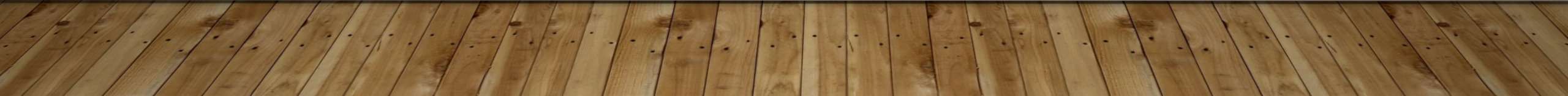 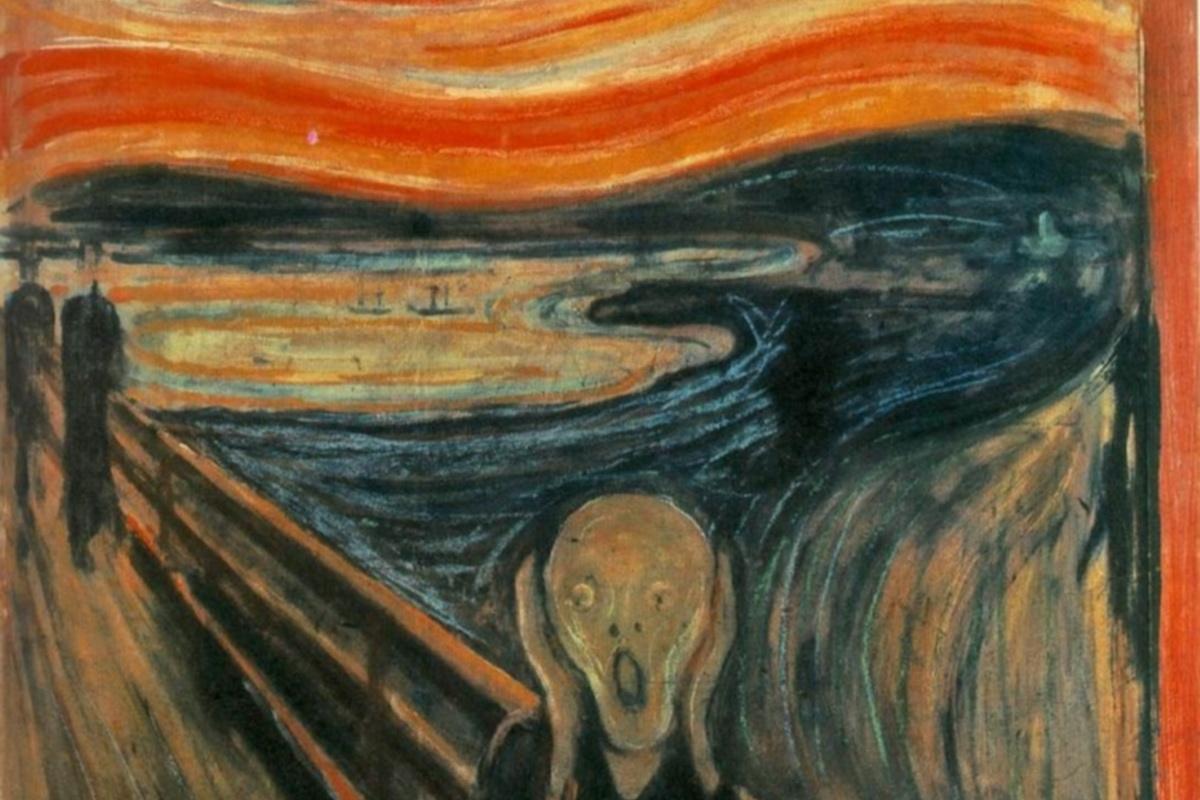 ‘The Scream’Edvard Munch
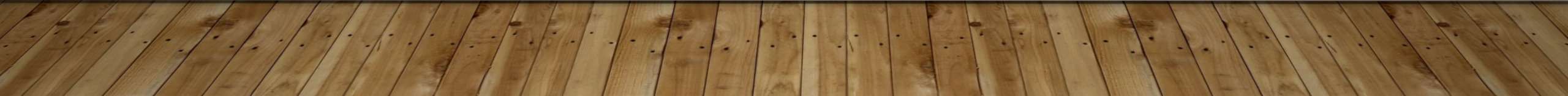 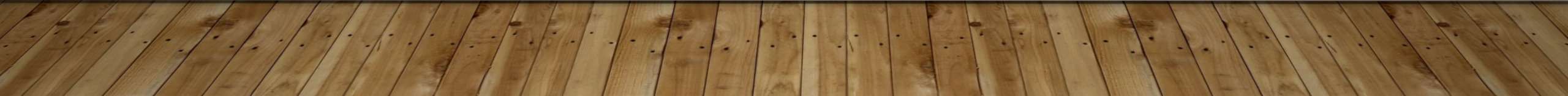 ‘Guernica’Pablo Picasso
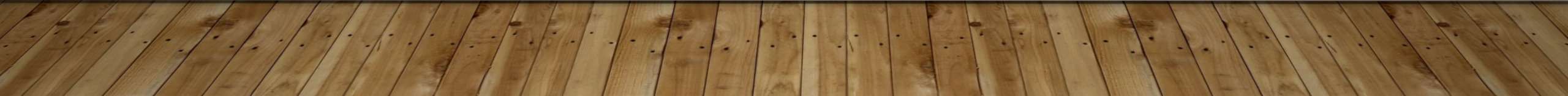 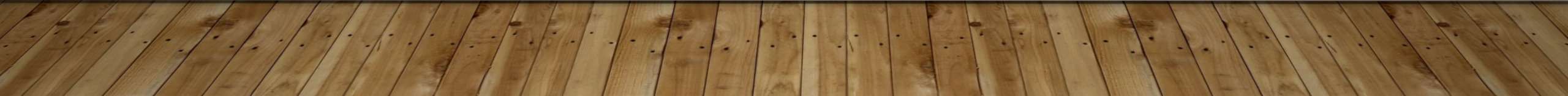 Wanderer above a sea of fog
Casper David Freidrich
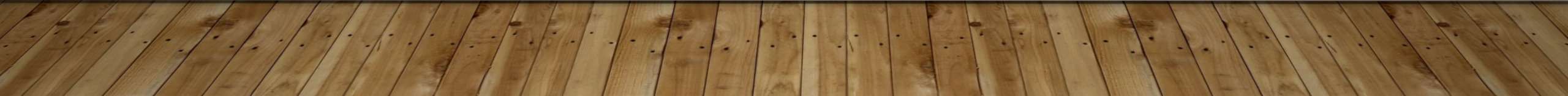 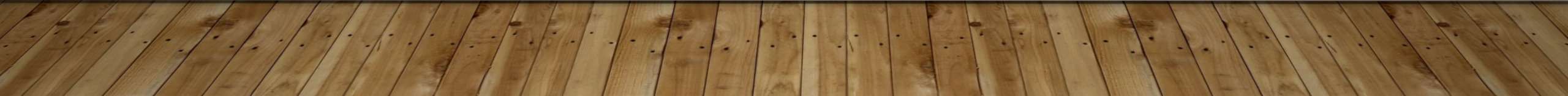 ‘The Persistence of memory’ Salvatore dali
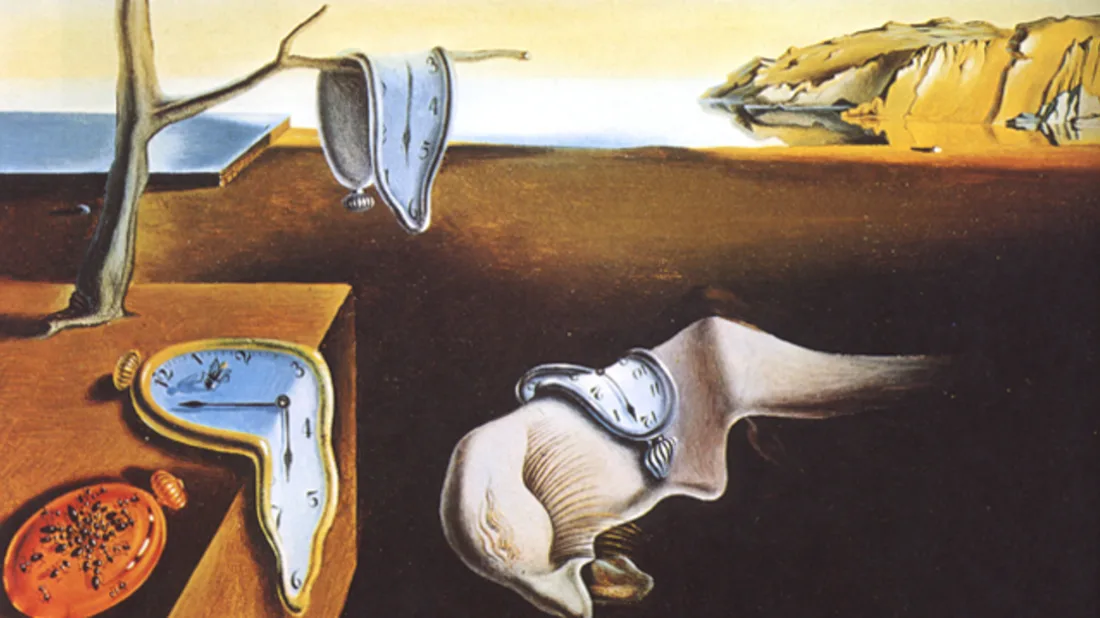 ‘Impression, sunrise’ Claude Monet
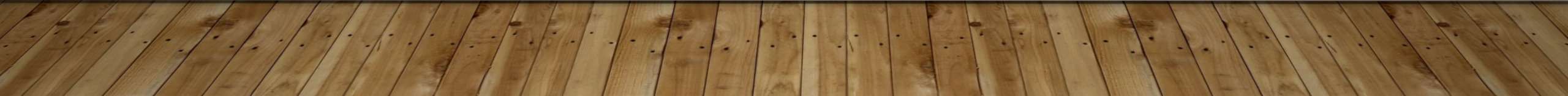 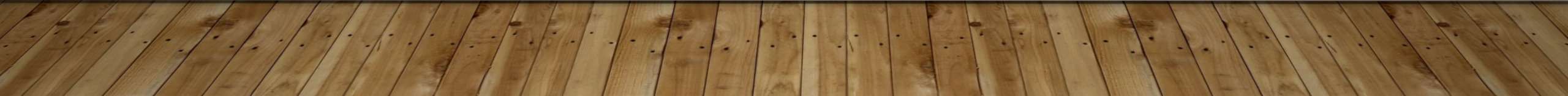 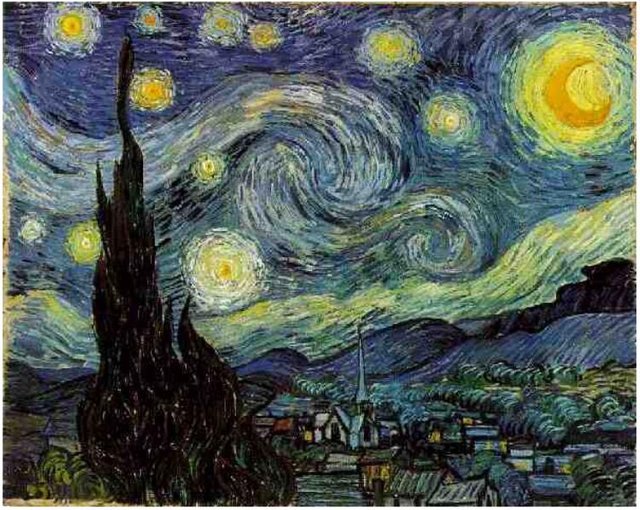 ‘Starry Night’Pablo picasso
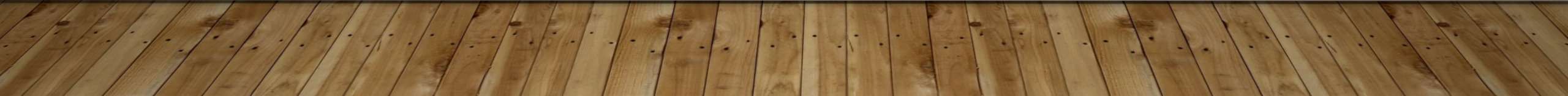 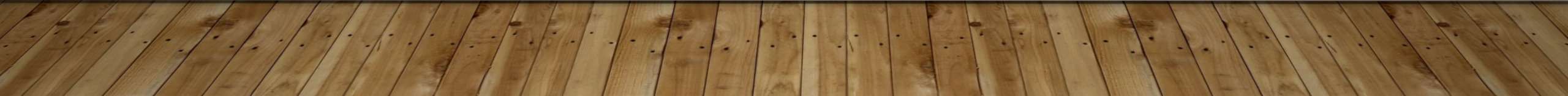 Activities
Students are allocated a famous painting to study
In groups students brainstorm insights and key features of the painting

Students then research some critical analysis of the painting
Students report their findings back to the class explaining the way the artist comments on the nature of human experience in his artwork.